東京都立田無特別支援学校
選挙のはなしをしよう
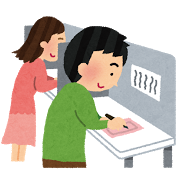 ◎東京都選挙管理委員会
1
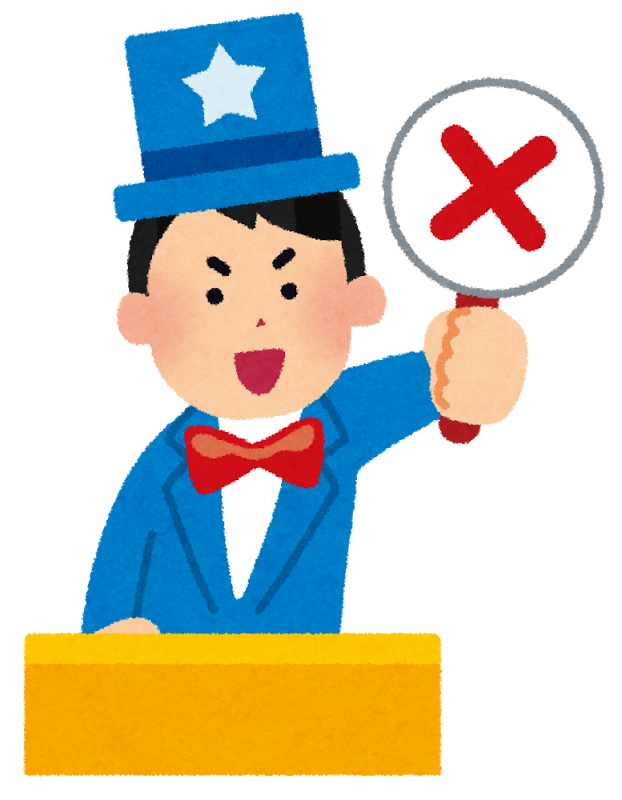 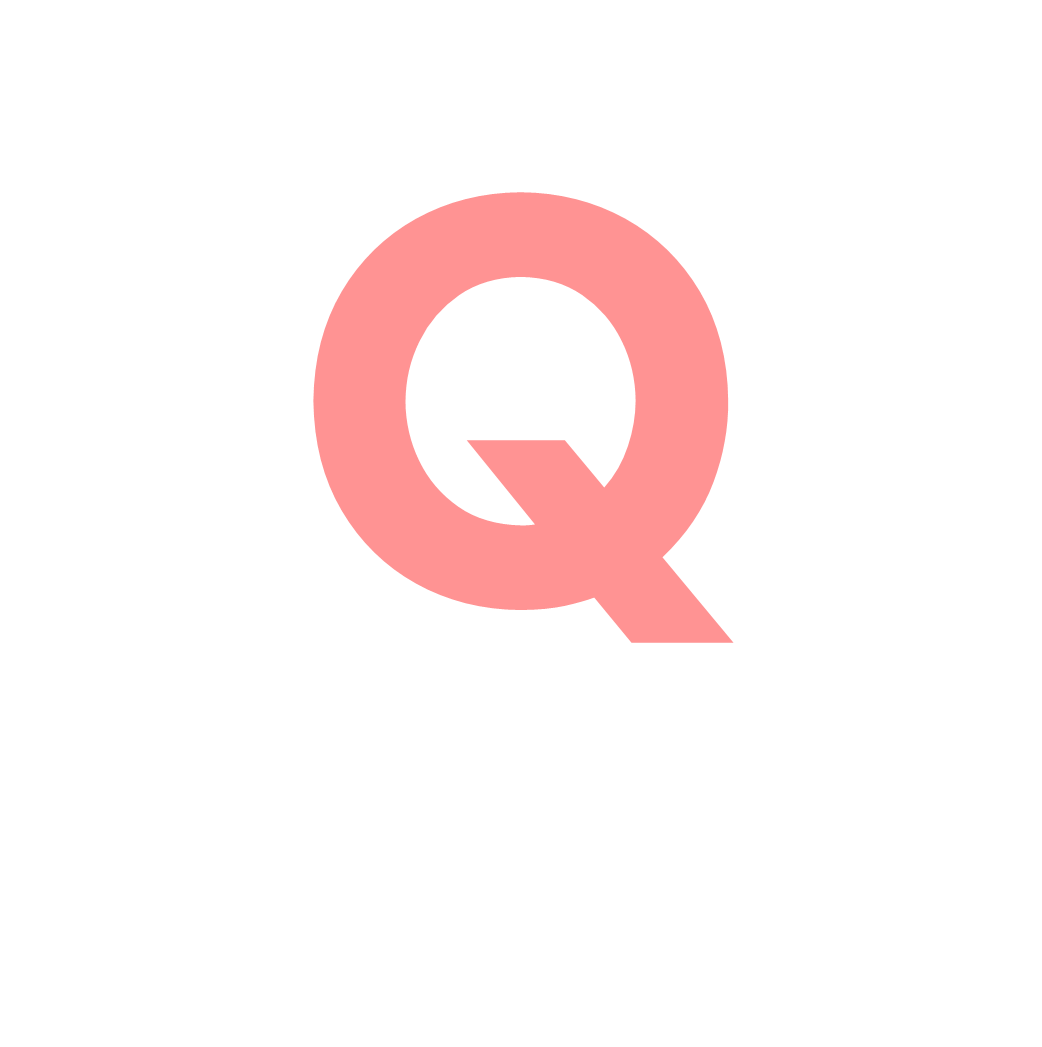 選挙クイズ
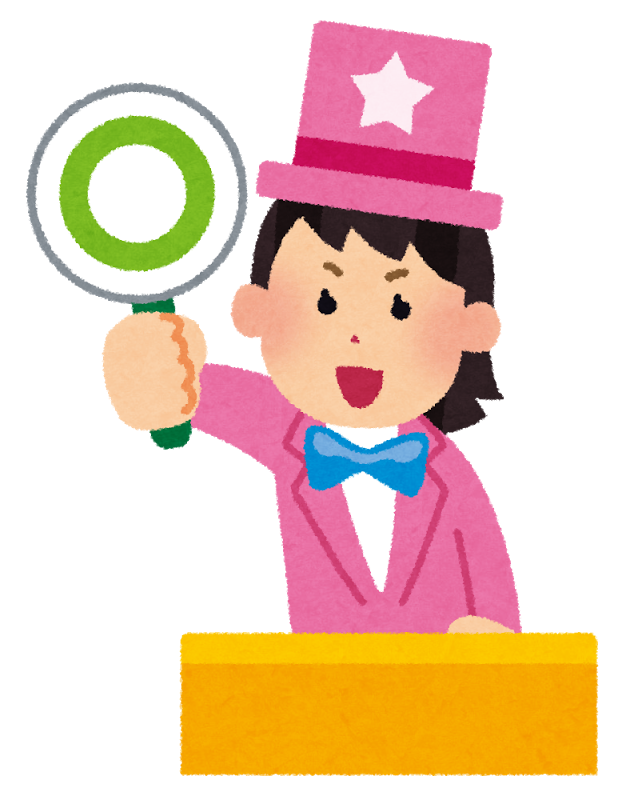 2
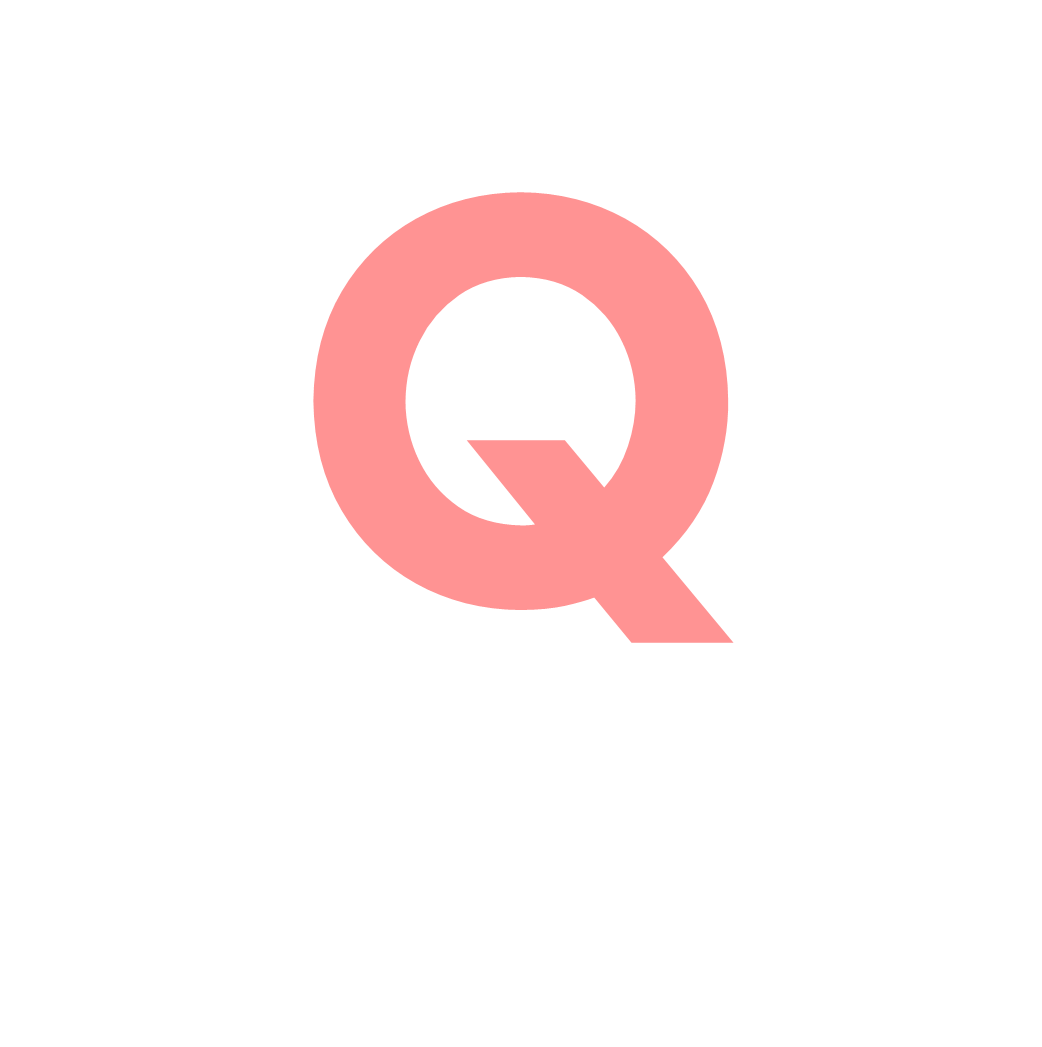 投票できる年齢は何歳？
１８歳
２０歳
3
正解発表
解説
平成27年6月の公職選挙法改正で,投票できる年齢が20歳から18歳に引き下げられました。

平成28年夏に行われた参議院議員選挙から18歳から投票ができるようになりました。
正解は
18歳
です。
4
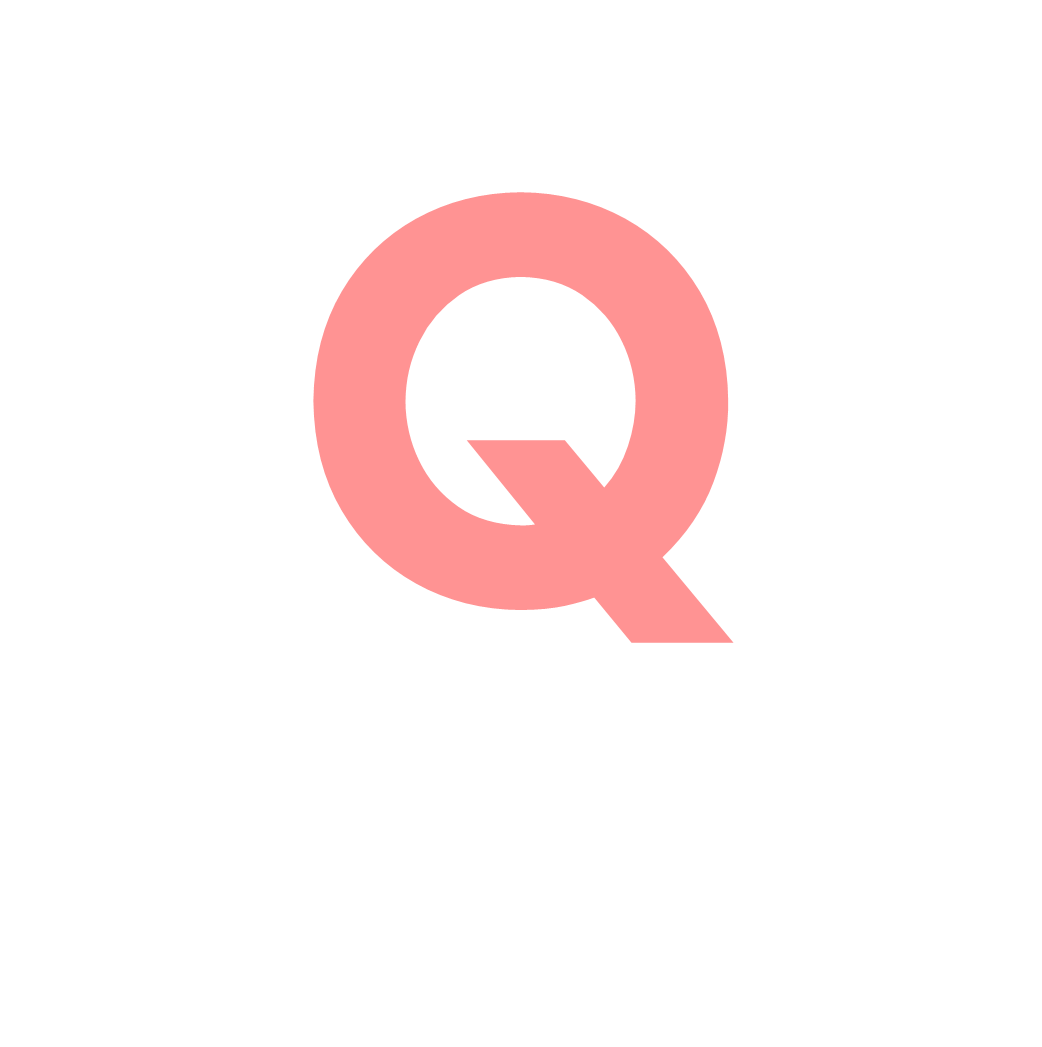 選挙権年齢の改正は
何年ぶり？
７年ぶり
７０年ぶり
5
正解発表
解説
終戦後、20歳以上の男女と定められてから、70年ぶりの大きな改正

ちなみに90年前には、25歳以上の男性のみに選挙権が与えられるようになりました。
正解は
７０年
です。
6
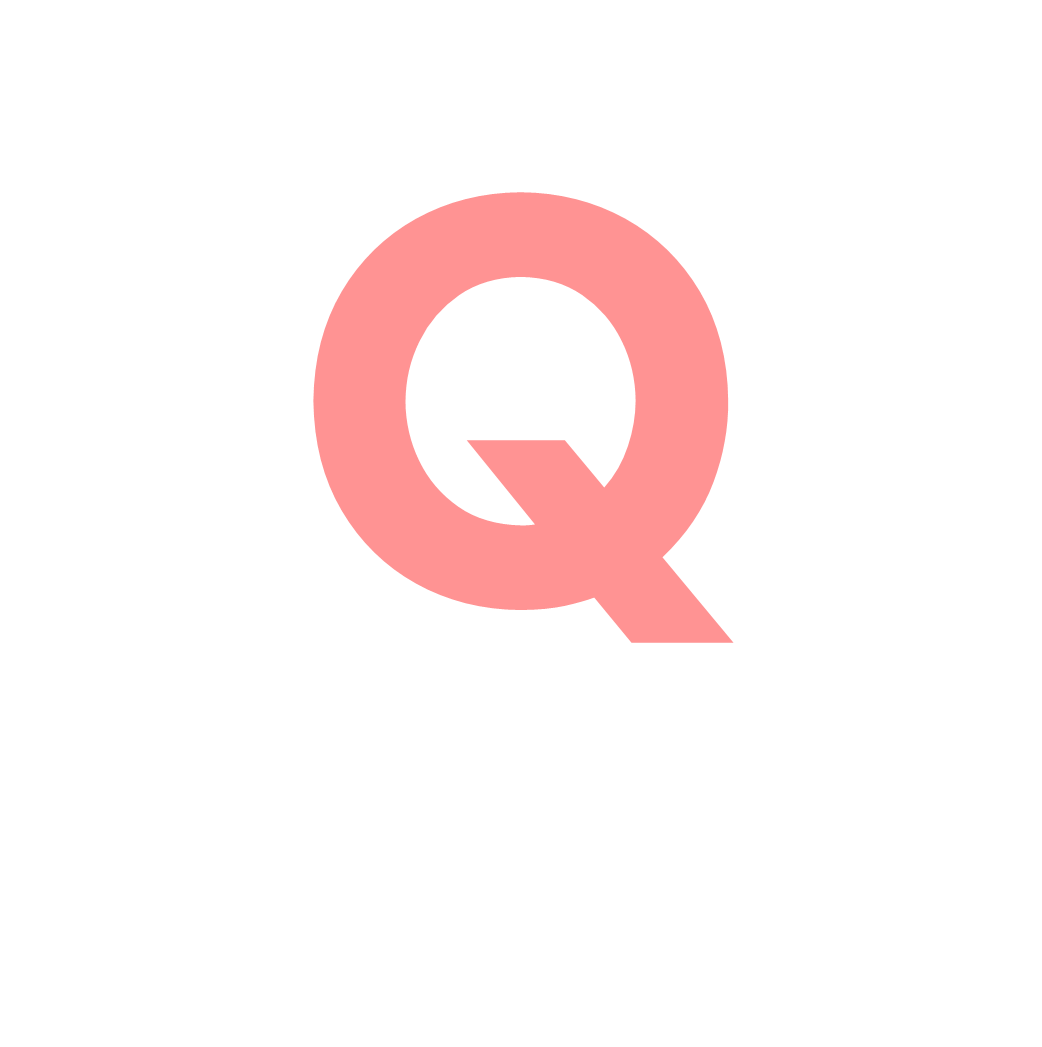 世界中で最も低い
投票年齢は？
６歳
１６歳
7
正解発表
解説
最も低いのは、１６歳アルゼンチン・オーストリア・キューバ・ブラジルなど

主流は１８歳以上で、アメリカ・イギリス・フランスなど
アラブ首長国連邦では25歳
正解は
１６歳
です。
8
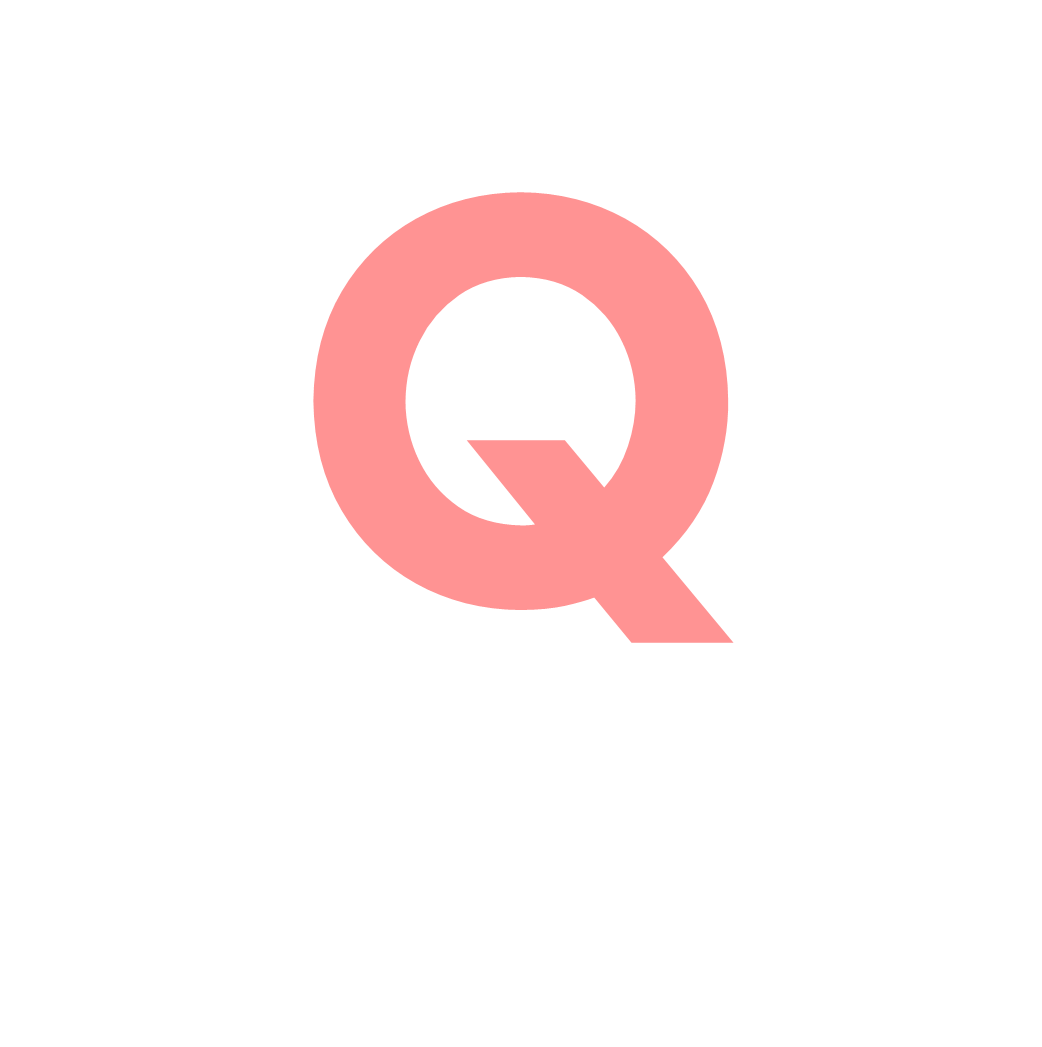 ２０歳代と４０歳代
 選挙に行く人が多いのは？
２０歳代
４０歳代
9
正解発表
解説
東京都内では、40歳代の投票率がほぼ平均値。

29年の40歳代の衆議院議員選挙の投票率は53％、20歳代の投票率は32％
正解は
４０歳代
です。
10
29年10月　衆院選の年代別投票率（１０人中）
40歳代 5.5人くらい
29年10月　衆院選の年代別投票率（１０人中）
20歳代　
3人くらい
若い人は選挙に
行かない！
たいへんだ！
13
投票に行かないとどうなる？
自分たちの代表を自分たちで決めることが難しくなる
若い人の考えを
聞いてもらえなく
なる
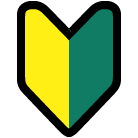 投票に行って社会の一員になろう！
14
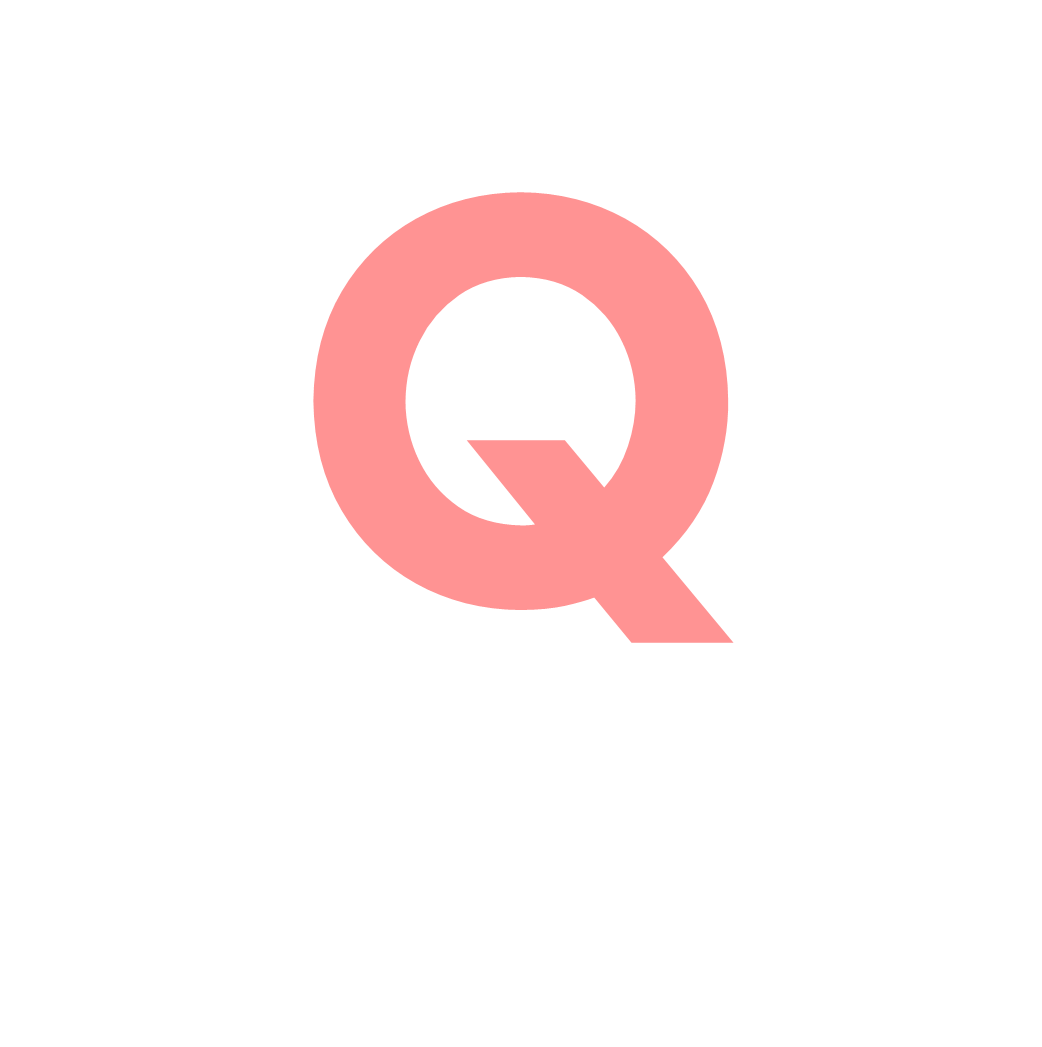 2019年からの4年間で選挙は最低何回か？
１　回
７　回
15
正解発表
解説
公職には6種類ありますが、参議院議員選挙のみが3年に1度の選挙で、ほかは4年の任期満了時に選挙になります

衆議院には解散、知事や市長には辞職があり、日程がずれることも…
正解は
７　回
です。
16
東京の選挙のスケジュール
17
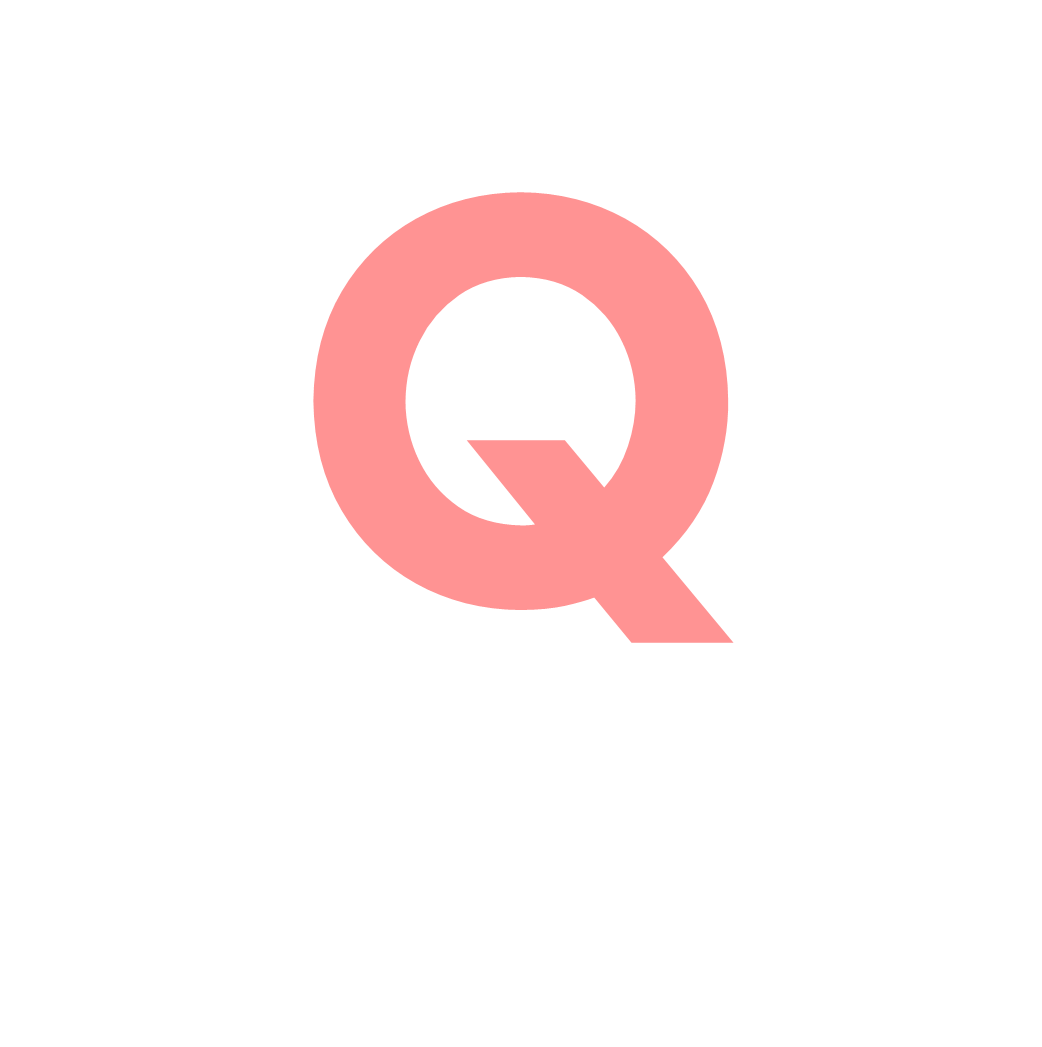 自宅でインターネットを使って投票できますか？
できる
できない
18
正解発表
解説
投票所に行って投票します。
正解は
できない
です。
19
投票のしかたを見てみよう
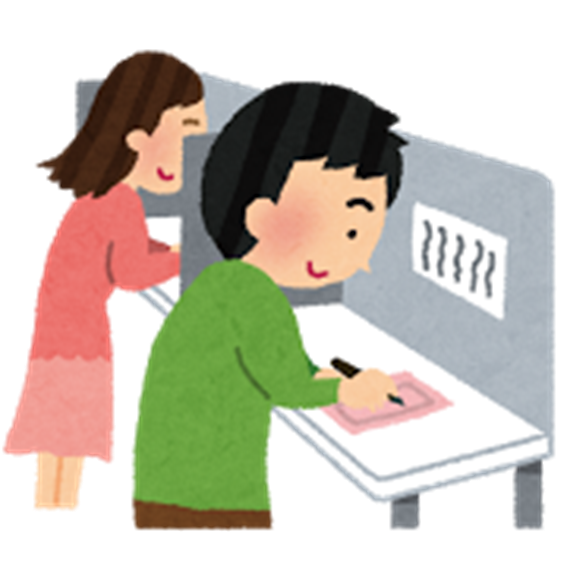 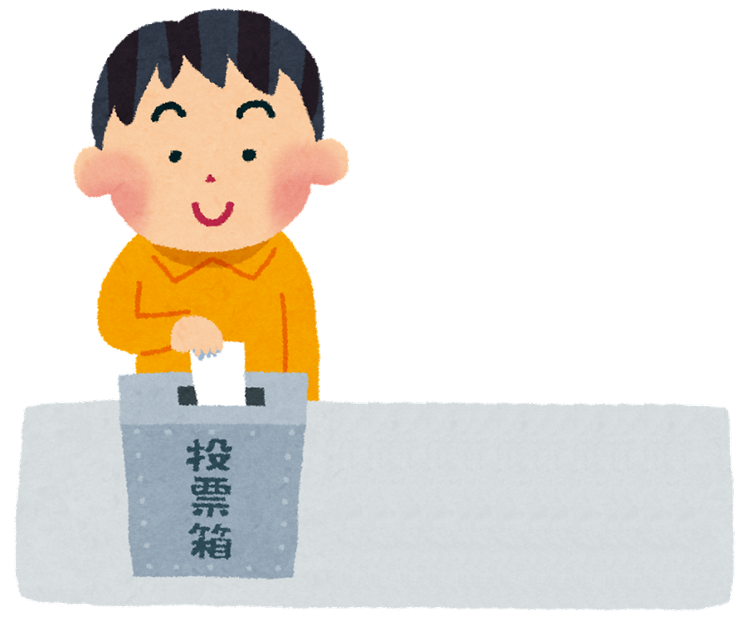 20
投票所入場券が届きます
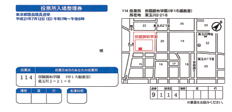 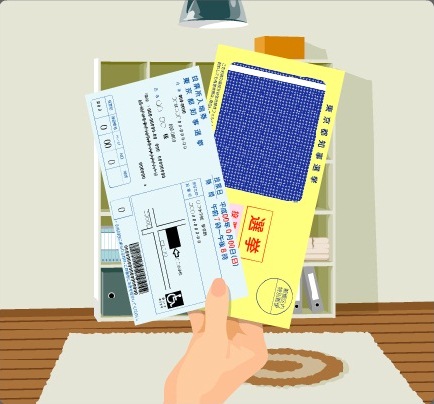 21
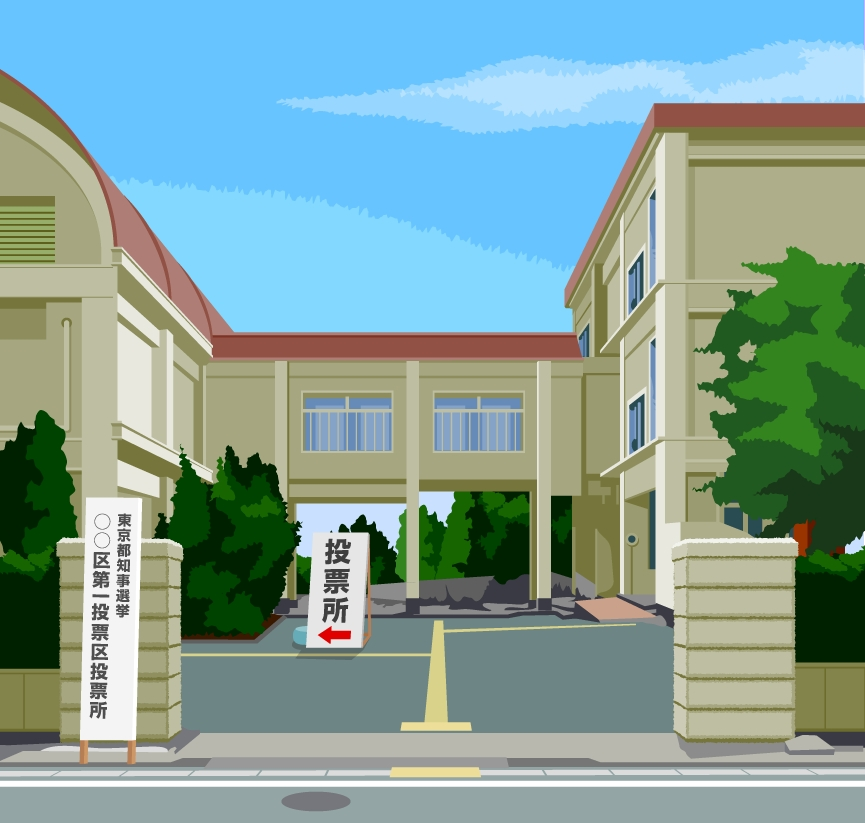 投票所へ行きます
22
投票所はこんな感じ
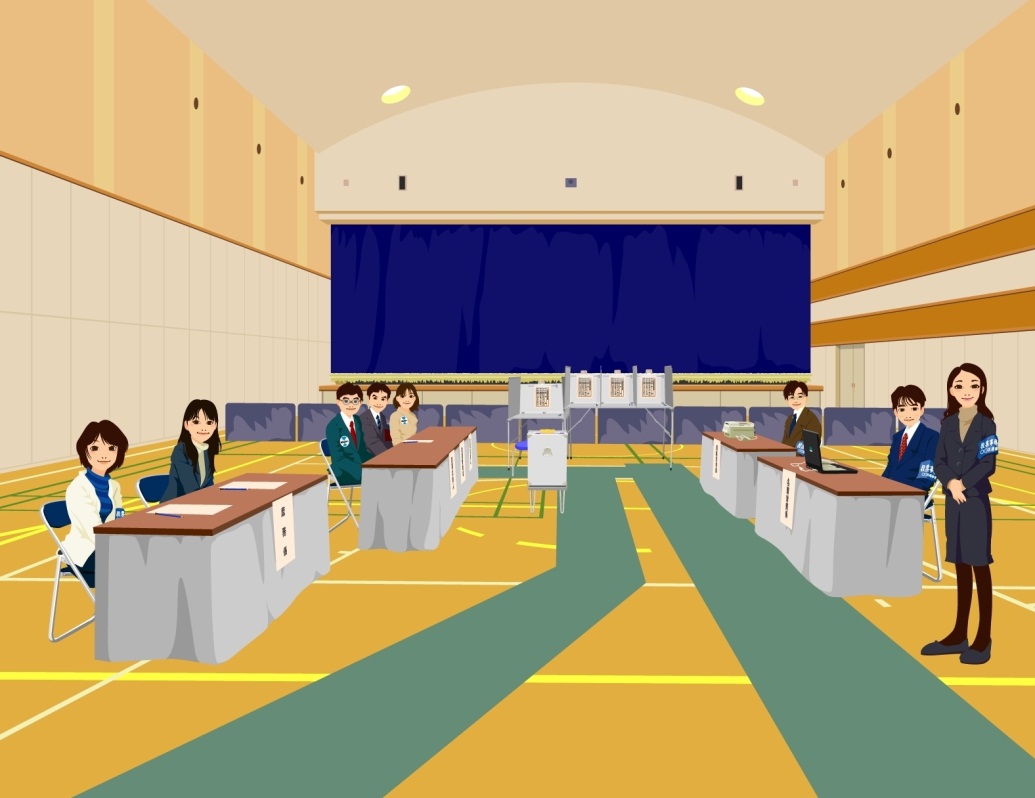 23
投票所入場券を渡して
投票用紙をもらいます
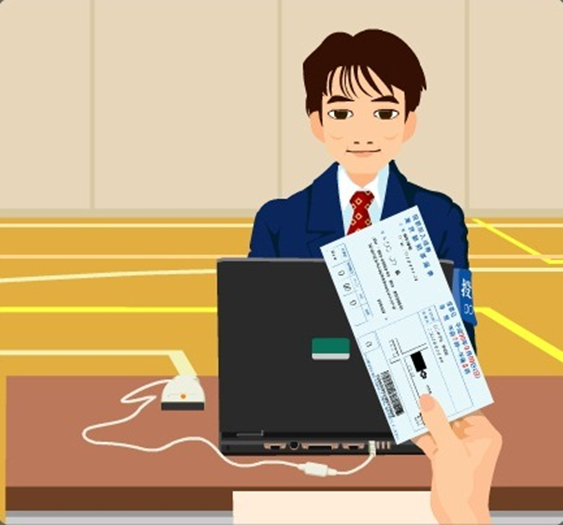 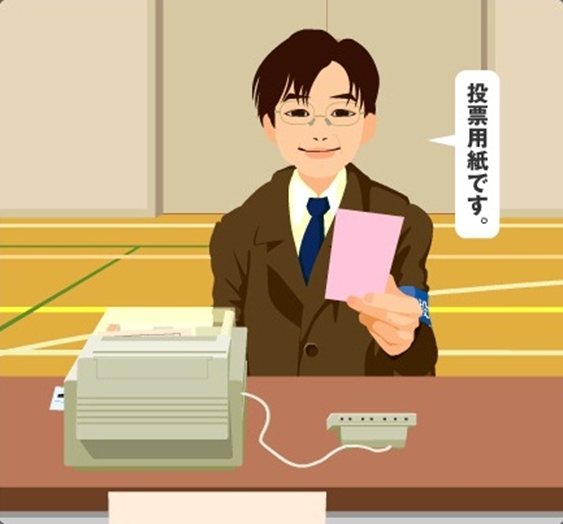 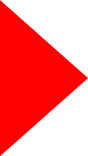 24
記載台へ行き
投票用紙に候補者名を
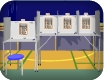 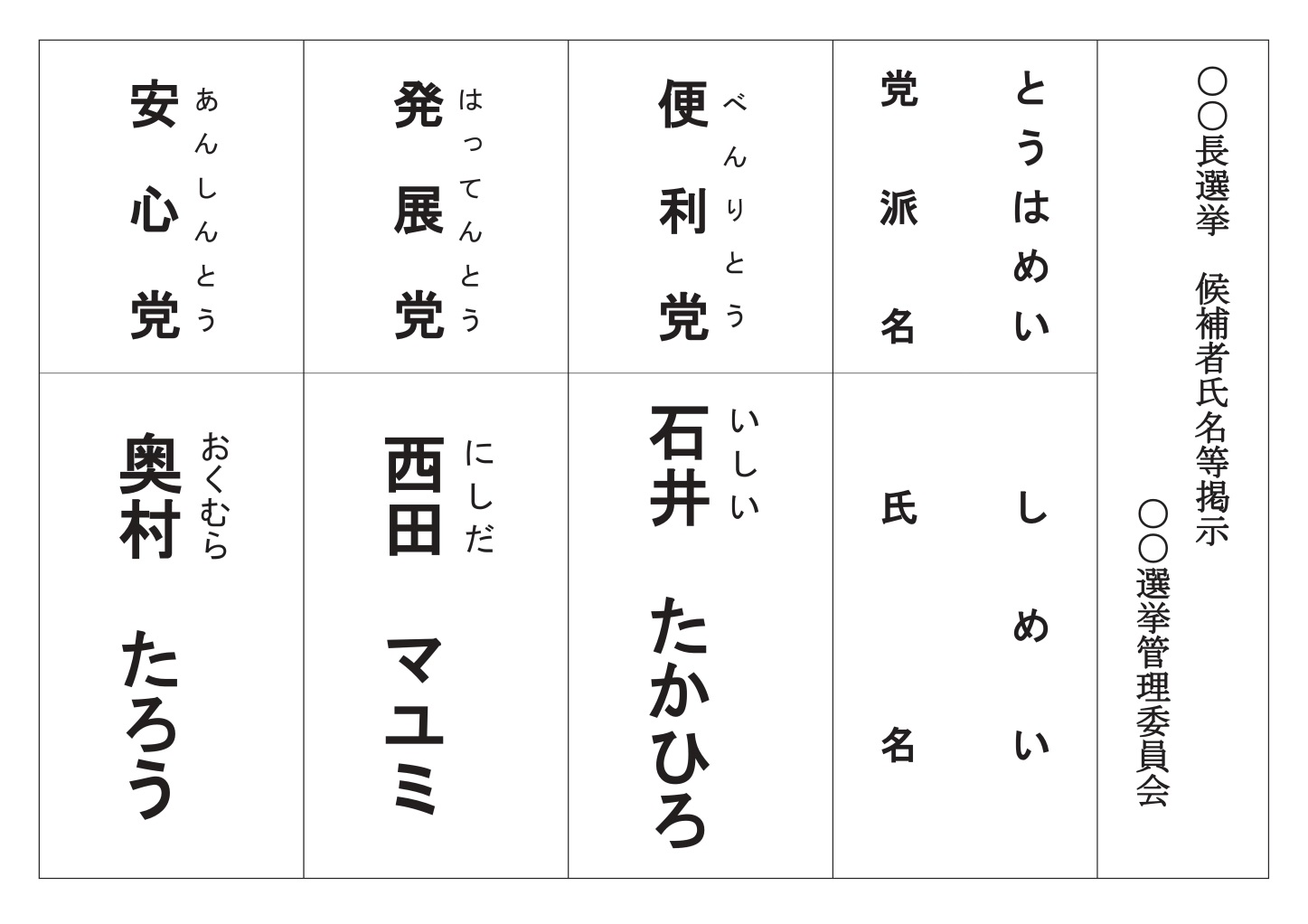 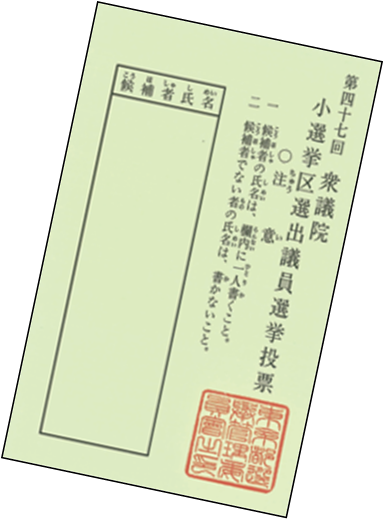 25
あなたに代わって記載
してくれる係員がいます
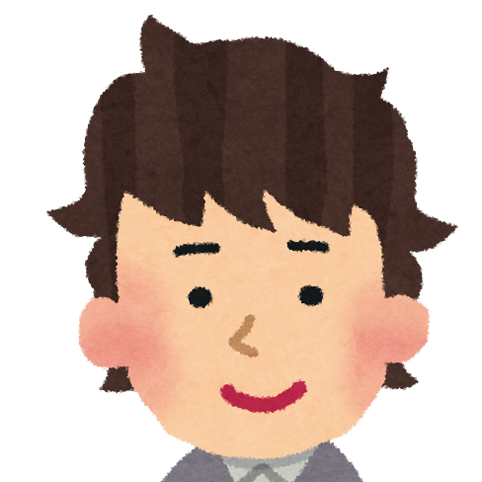 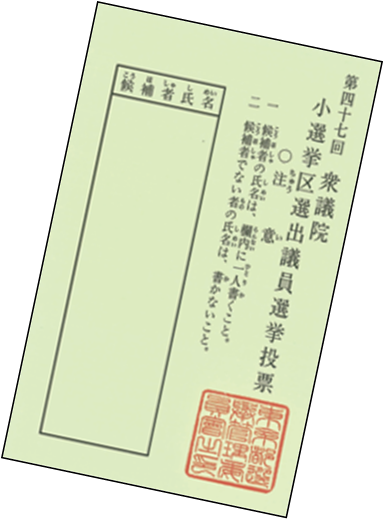 わかりました
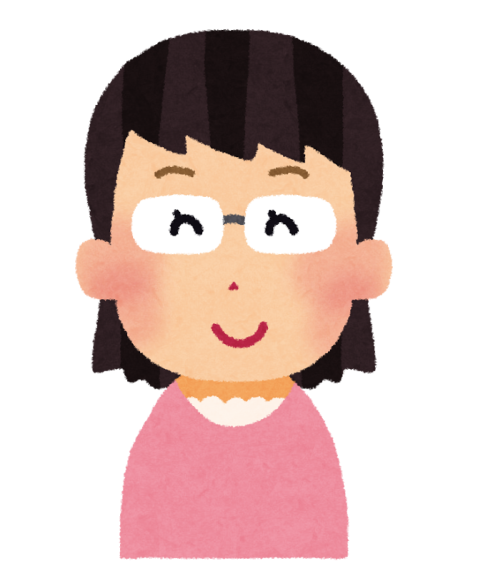 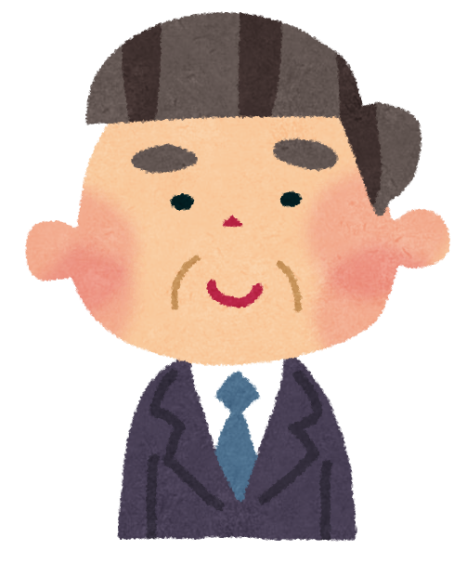 この人の名前を代理で記載してください
26
投票用紙に候補者名を書いて投票箱に入れます
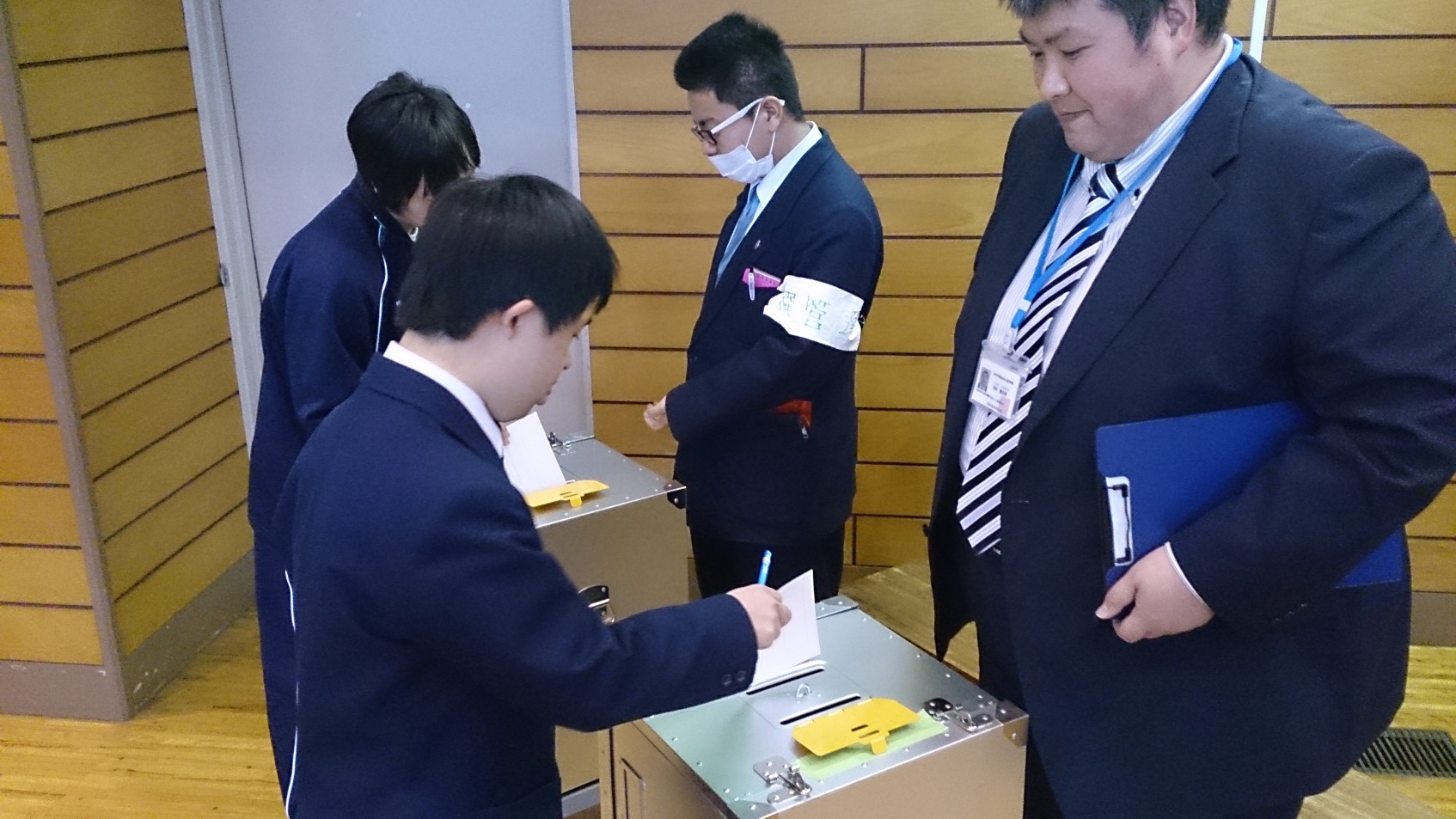 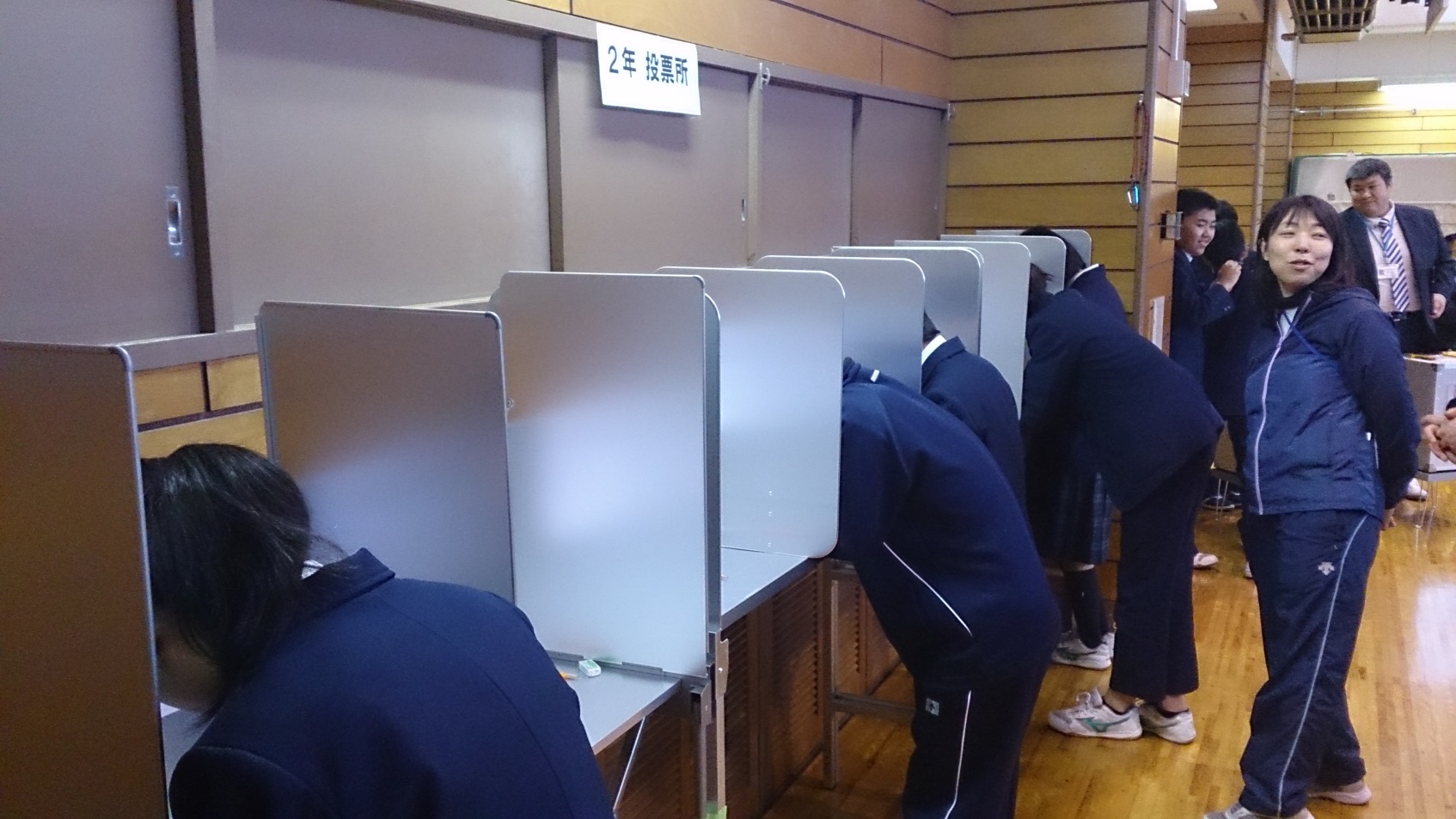 27
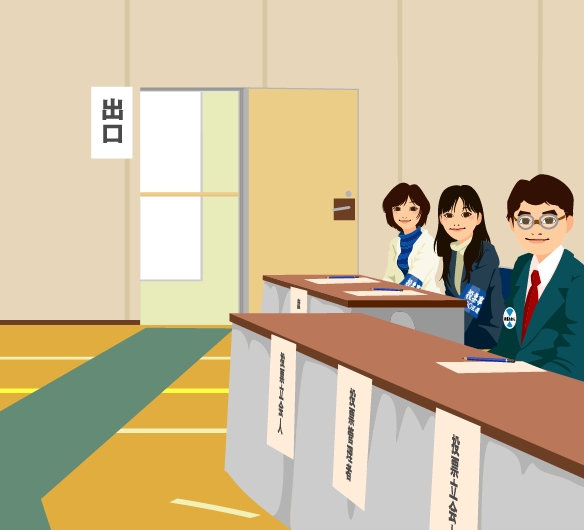 ごくろうさまでした
28
動画放映
どうしていま、選挙の話？
30
日本の選挙の４原則
31
選挙に行くときの心構えは？
32
情報を集める方法は？
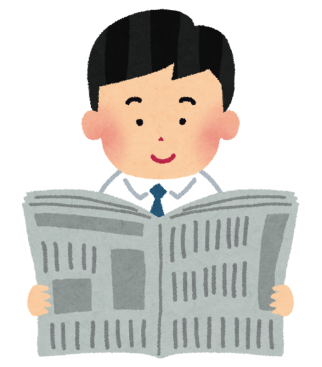 国政選挙・知事選挙の場合
政見放送
選挙公報
選挙ポスター
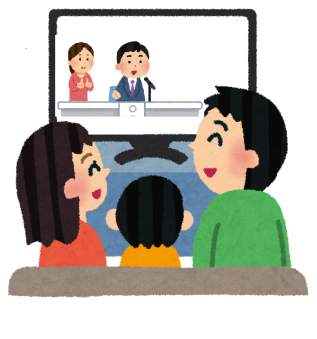 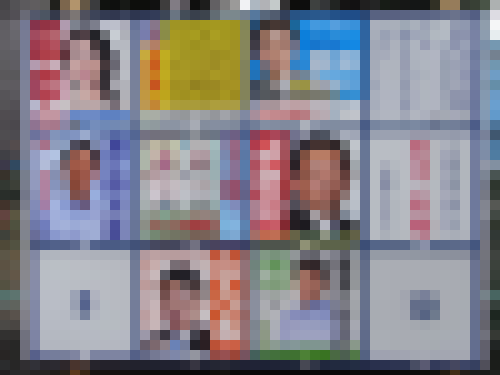 街頭演説・
街宣カー
友達や身近な
ひとに聞く
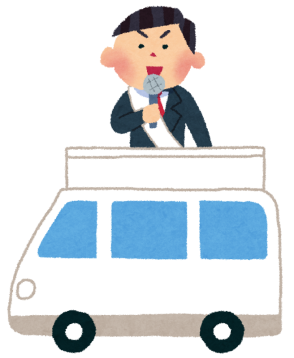 候補者や政党の
ビラ・はがき等
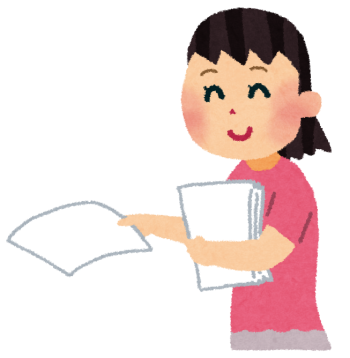 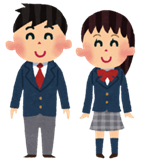 候補者・政党の
ＨＰや
ＳＮＳ等
テレビ・新聞など
のマスメディア
による報道
まとめサイトなど
ネット
上の情報
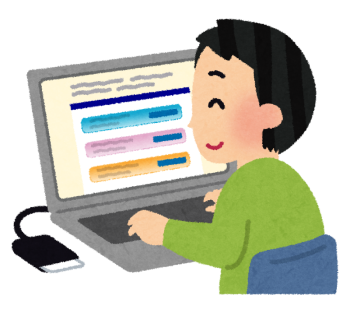 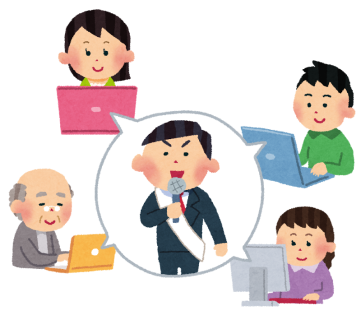 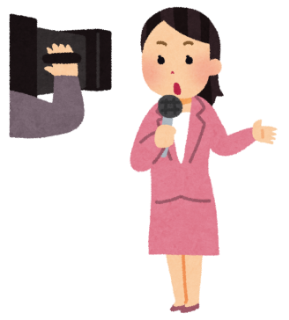 33
投票先を選ぶ時は
34
とても大切なこと
35
さいごに…
36